Business Unit
India - Japan
A winning partnership
India : The Investment Destination
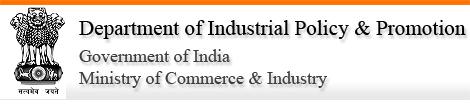 1
New Government, new directions for a vibrant economy
2
India is one of the fastest developing economies in the world and ranks among the most sought after investment destinations
–
Top 10 prospective host economies for 2014-16
3rd largest economy in terms of purchasing power1
The 9th Global Capital Confidence Barometer, October 2013, has reported India among one of the top five investment destination among emerging and developed markets2
 India accounts for 5.5% of global FDI in terms of value and 6.3% in terms of projects2
India is the fourth most attractive location for FDI for 2014-2016 as per UNCTAD Report 2014
India ranks 2nd Most Promising Country for Overseas Business Operations in the Medium Term4;
India has been rated as Top Investment Destination for the Long Term5
Source: UNCTAD, World Investment Report 2014
3
Increase in foreign investments and industrial growth during the May-July period shows the restored confidence in the economy and the new government
–
FDI inflows have increased 80% in the months of May-June 2014 (combined) over the same time period in the preceding year
M-o-M FDI equity inflows have increased 33% in June 2014 compared to June 2013
Overall Index of Industrial Production (IIP) has grown by 3.4% in June 2014 as compared to 1.8% in June 2013
Growth rate of Capital goods in IIP  has shot up from -6.6% in June 2013 to +23% in June 2014
Purchasing Managers Index (PMI) as on 1st August 2014 was at 17-month high
Manufactured exports have recorded 6.6% growth in July 2014 as compared to July 2013
33%
4
Source: DIPP
Strategic opportunities
5
The new Government has prepared a five pillar strategy to drive India’s growth, which offer multiple avenues of collaboration and investments
–
6
Government is focused on improving both the industrial infrastructure as well as the urban infrastructure of the country and has announced several high impact projects in the sector
–
Industrial infrastructure
Industrial corridors
Delhi Mumbai Industrial Corridor (DMIC)
Chennai Bengaluru Industrial Corridor (CBIC)
Vizag Chennai Industrial Corridor (VCIC) as first phase of East Coast Economic Corridor (ECEC)
Bengaluru Mumbai Economic Corridor (BMEC)
Amritsar – Kolkata Industrial Corridor (AKIC)
Transport connectivity to North East India
Urban infrastructure
Smart Cities
Affordable housing
Swachha Bharat project
Digital India
7
The upcoming industrial corridors provide potential opportunities for investments across different infrastructure sub-sectors
–
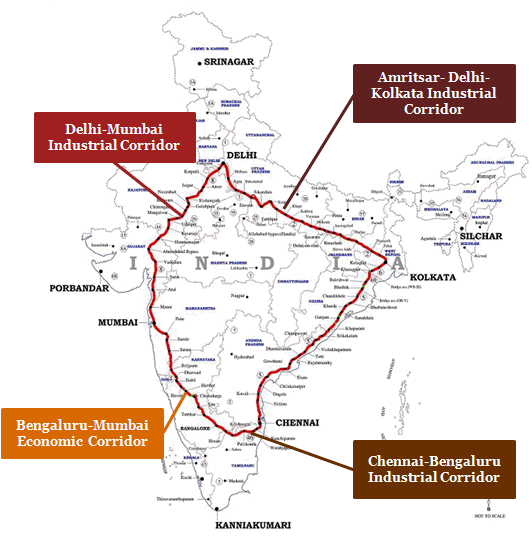 To promote manufacturing in India, five new Industrial Corridors are being planned.   
Each Industrial Corridor will have at least 6 – 8 key nodes developed on Smart City principles measuring more than 200 sq. Km
DMICDC is the apex authority that is planning these corridors.
East Coast Industrial Corridor
8
DMIC is being developed as a flagship project of partnership & collaboration with Government of Japan and offers several opportunities for investors
–
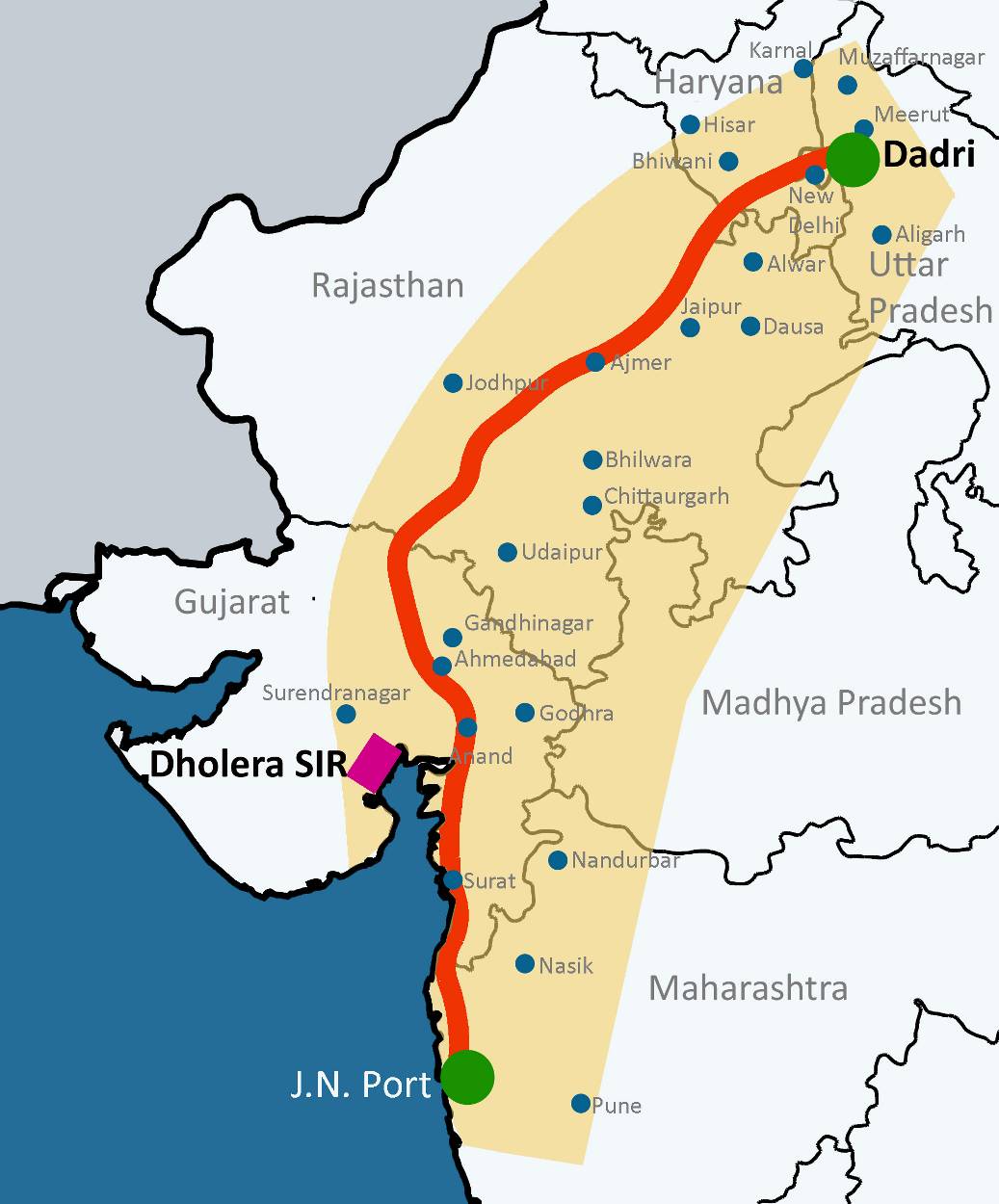 GoI is developing DMIC as a global manufacturing and investment destination utilizing the 1,483 km-long, high-capacity western Dedicated Railway Freight Corridor (DFC) as the backbone.
9
CBIC is the second corridor project under Japanese Government partnership; aimed at improving the industrial infrastructure and increasing investments across multiple sectors in the region
–
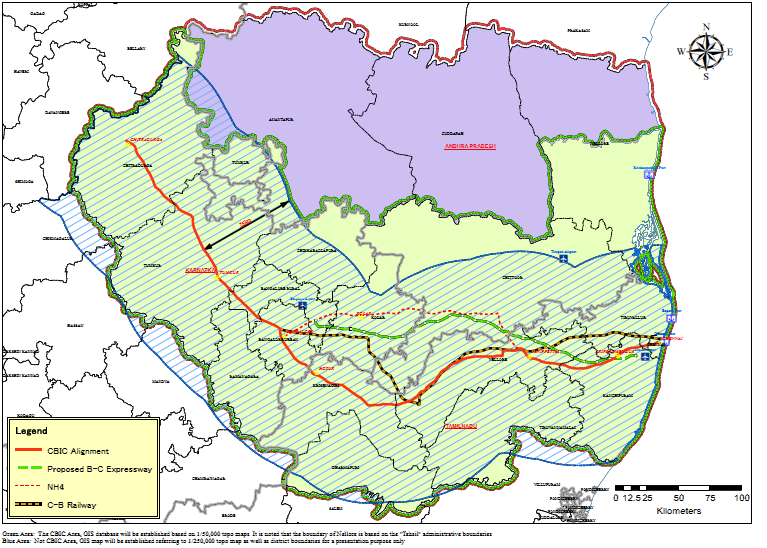 The corridor between Chennai – Bengaluru – Chitradurga (around 560 km) would have an Influence Area spread across the states of Karnataka, Andhra Pradesh and Tamil Nadu.
10
The Vizag Chennai Industrial Corridor is a part of the East Coast Economic Corridor, aligned to the Golden Quadrilateral and is envisaged to play a key role in India’s Look East Policy
–
1.Visakhapatnam
1
2
2. East Godavari
3
3.West Godavari
4
4. Krishna
5. Guntur
5
6
6. Prakasam
8. Kadapa
The corridor between Vizag - Chennai (around 800 km) would have an Influence Area spread across the states of Andhra Pradesh and Tamil Nadu.
Successor state of AP*
8
7
7.Nellore
Tamil Nadu
NH 5 alignment
9.Chittoor
9
11.Chennai
In view of the commitment made by the central government under the Andhra Pradesh Reorganisation Act, 2014, in the first phase of the study the ADB will focus on the Vizag-Chennai Section so that a final view on the Vizag-Chennai Industrial Corridor may be taken within the timeline prescribed in the Act and further action taken accordingly.
10.Tiruvallur
10
11
11
GoI has announced 100 Smart City projects across 21 states with a view to provide a fillip to  the urban infrastructure in the country GoI has announced 100 Smart City projects across 21 states with a view to provide a fillip to  the urban infrastructure in the country
The Government has allocated Rs. 70.60 billion in the General Budget to develop the 100 Smart Cities in the country.
To encourage development of smart cities, with respect to FDI in the construction development sector, the condition for built up area reduced from 50,000 sq. m to 20,000 sq. m and minimum capitalisation norms reduced from USD 10 million to USD 5 million, with three years lock-in. 









12
GoI is also focused around other urban infrastructure aspects of Affordable housing and Sanitation, and has set definitive goals in these areas
–
The Government has announced to set up a Mission on Low Cost Affordable Housing anchored in the National Housing Bank (NHB).
A sum of Rs. 4,000 crore for NHB is provided with a view to increase the flow of cheaper credit for affordable housing
Projects which commit at least 30% of total project cost for low cost affordable housing to be exempted from the built-up and capitalization conditions
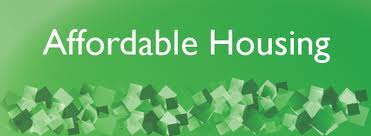 Source: GoI General Budget, 2014-15
The Government intends to cover every household by total sanitation by the year 2019, the 150th year of the Birth anniversary of Mahatma Gandhi through  Swatchh  Bharat Abhiyan.
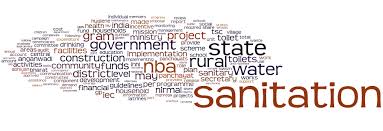 Source: GoI General Budget, 2014-15
13
Government is committed to promote manufacturing and employment. The NMP lays the foundation for larger contribution of manufacturing sector in GDP
–
Objectives of National Manufacturing Policy (NMP):
To promote investments in the manufacturing sector and make the India a hub for both domestic and international markets
To increase the sectoral share of manufacturing in GDP to 25% by 2022 (from about 15% presently)
To double the current employment level in the manufacturing sector 
To enhance global competitiveness of India’s manufacturing sector 

	NMP proposes setting up of National Investment and Manufacturing Zones (NIMZs), which would be much larger than SEZs in area (can be viewed as a cluster of smaller industrial areas . SEZs, EoUs etc.)
Source: NMP 2011
14
India has the potential to offer myriad of opportunities for foreign investors across a wide gamut of manufacturing sectors (1)
–
15
Opportunities
–
16
Opportunities
–
17
Opportunities
–
18
Energy Sufficiency  through Thermal Power and Renewable Power is high on Government’s agenda
–
Fifth largest producer and consumer globally
With a production of 1,006 TWh, India is the fifth largest producer and consumer of electricity in the world
Power generation and installed capacity has grown  rapidly over the years
Over FY07–13, electricity production expanded at a CAGR of 5.5%
Installed capacity increased steadily over the years, posting a CAGR of 10.9 per cent in FY09–13
Strong policy support to further incentivize power sector
Policies such as Electricity Act, 2003, National Tariff Policy, 2006, Ultra Mega Power Projects (UMPPs), R-APDRP and fuel supply agreement are aiding growth of the sector
The energy sector is one of the most developed and organised sectors in India
19
Source: Ministry of Power; Council of Power Utilities; Bureau of Energy Efficiency; India Brand Equity Foundation
–
The energy sector is full of varied opportunities in the thermal and renewable energy sector
Growing demand

Expansion in industrial activity to boost demand for electricity
Growing population and increasing penetration and per-capita usage to provide further impetus
Power consumption is estimated to increase from 821.2 TWh in 2013 to an estimated 1433.2 TWh in 2022
Attractive opportunities

Large capacity additions (189GW) targeted in the 12th and 13th Five-Year Plans
Ambitious projects and increasing investments across the value chain
Diversification into renewable sources increasing growth  avenues
Advantage India
Higher Investments 

FDI inflows touched USD7.8 billion between April 2000-March 2013
Major investments earmarked by  public as well as private sector  companies across the value chain
Policy Support

Elimination of Licensing for various segments; removal of entry barriers 
Cost reduction and rationalization of tariffs; development of UMPP
Fuel supply agreement of power producers with Coal India
20
Source: Ministry of Power; Ministry of New and Renewable Energy; India Brand Equity Foundation
The new Government has proactively taken multiple steps to bring about process improvements….
–
Process improvement  initiatives
Process of applying for IL/IEM made completely online and 24X7
ESIC/EPFO registration made on-line and real time, need for submission of hard copies removed
States advised to introduce self certification and third party inspection for the Boilers Act
All security clearances will be given by MHA within 3 months.
Need for affidavit from entrepreneur obviated with issue of ‘Security Manual for Licensed Defence Industry’
Requirement of License on a number of Defence List products removed
Validity of Industrial License extended from 2 years to 3 years.
Questionnaires on ‘Enforcing Contract’ and ‘Resolving Insolvency’ filled by Government of first time. 
Advisory sent to Ministries/State Governments:
All returns to be made online
Check list of all compliances to be put on web-site
All registers to be replaced with one single electronic register
No inspection without approval from Head of the Department
Self-certification for non-hazardous/non-risk businesses
21
….and labour & sector related initiatives to improve the overall “Ease of doing business” in India
–
Labour related initiatives
Unified Single Web Portal for Labour Law Compliance 
Initiated amendment of Factories Act, 1948 to allow for:
Night shift for women
Increased hours of overtime
Compounding of Offences
Rationalization of Returns and Register requirements
Initiated amendment of Apprentices Act, 1961 to increase the percentage of workforce as apprentice and restrict inspections
Single labour law for MSME to be introduced in December, 2014
Evidence based inspections through Central Analysis and Intelligence Unit
Sector specific initiatives
Defence sector
Raised FDI limit in the Defence sector to 49%
Railways sector
Allowed 100% FDI in railway infrastructure sector, in areas such as high-speed train systems, sub-urban corridors and dedicated freight line projects implemented in PPP mode
22
eBiz Mission will transform e-governance beyond online transactions to delivering services to investors and businesses
–
Offers a Single Window for businesses and investors and transparency in processing of requests 
Entrepreneurs to submit one integrated application for multiple licenses 
Single consolidated payment for the various licenses required by entrepreneurs 
Reduction in the number of procedures and correspondingly the cost and time taken for obtaining approvals
24 X 7Facility for Information and Services for businesses
Eventually it will offer coverage of Entire Business Life Cycle
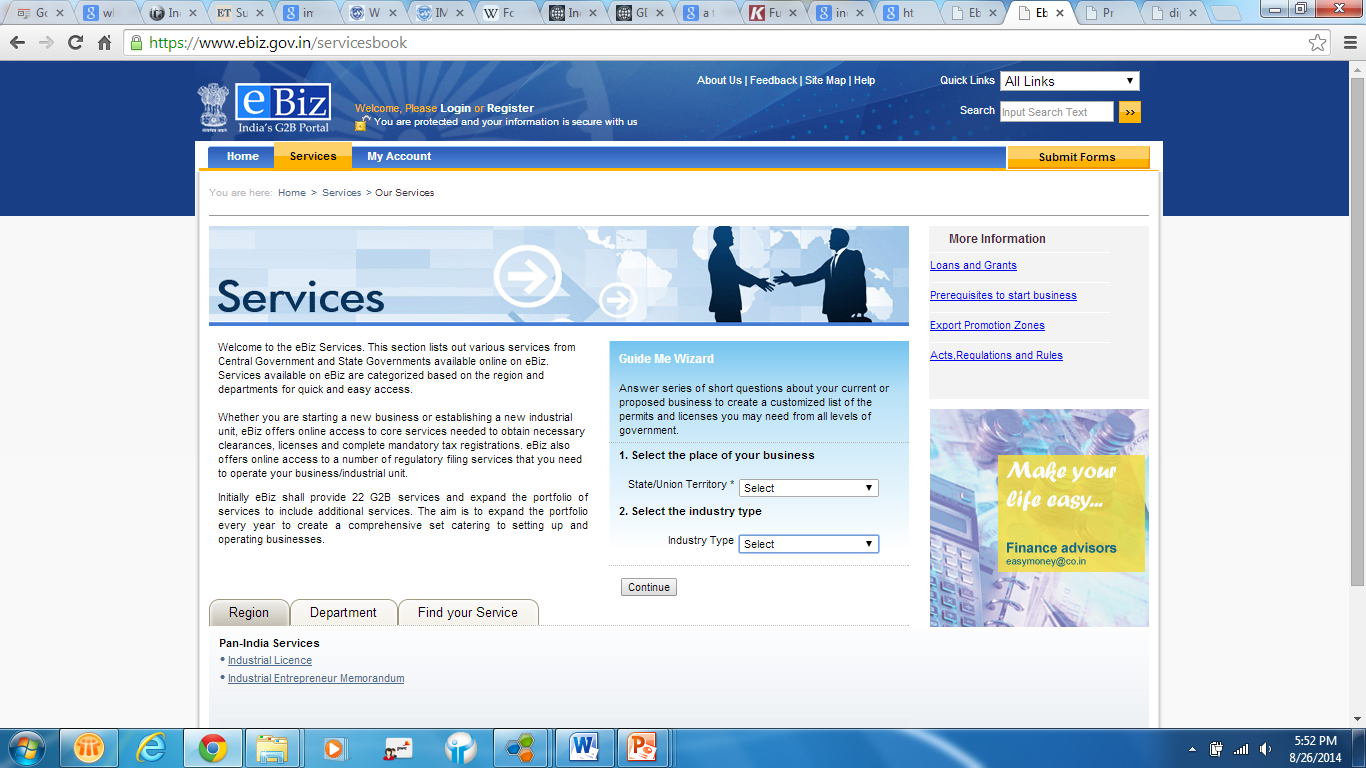 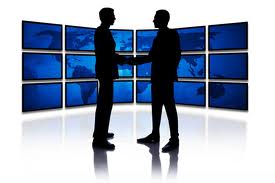 Source: DIPP
23
Thank you
–
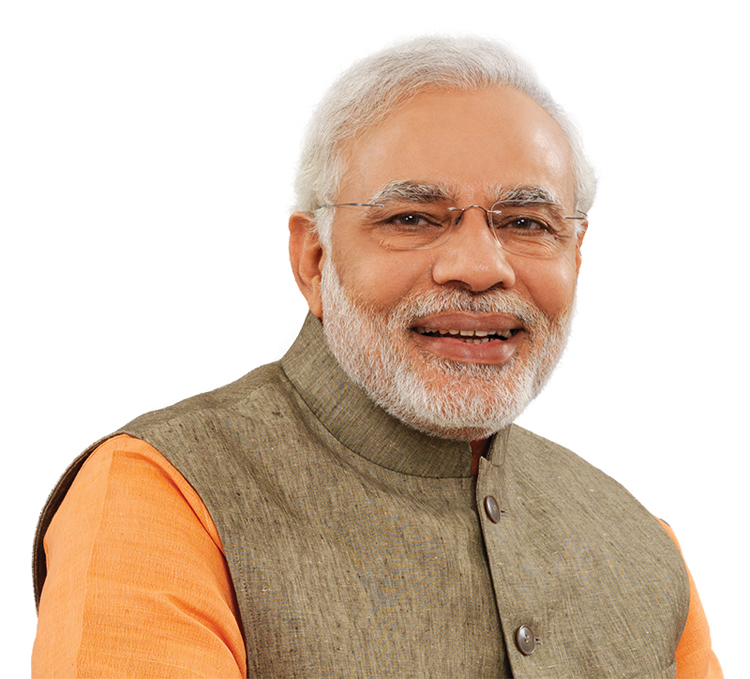 I invite you to
 “Make in India”
24